Electron microscopes
Electron microscopes enable us to look in far more detail at objects than is possible with a light microscope. Some electron microscopes can detect objects that are approximately one-twentieth of a nanometre (10-9 m).
Electron microscopes can’t be used to look directly at living things. Instead, electron microscopes aim to provide a high-resolution ‘snapshot’ of a moment in time.
I think the electron microscope has contributed more to science than any other scientific instrument that’s ever been invented.
Allan Mitchell, Microscopy Otago
© Copyright. The University of Waikato Te Whare Wananga o Waikato l Science Learning Hub – Pokapū Akoranga Pūtaiao. All Rights Reserved 
All images are copyrighted. For further information, please refer to enquiries@sciencelearn.org.nz
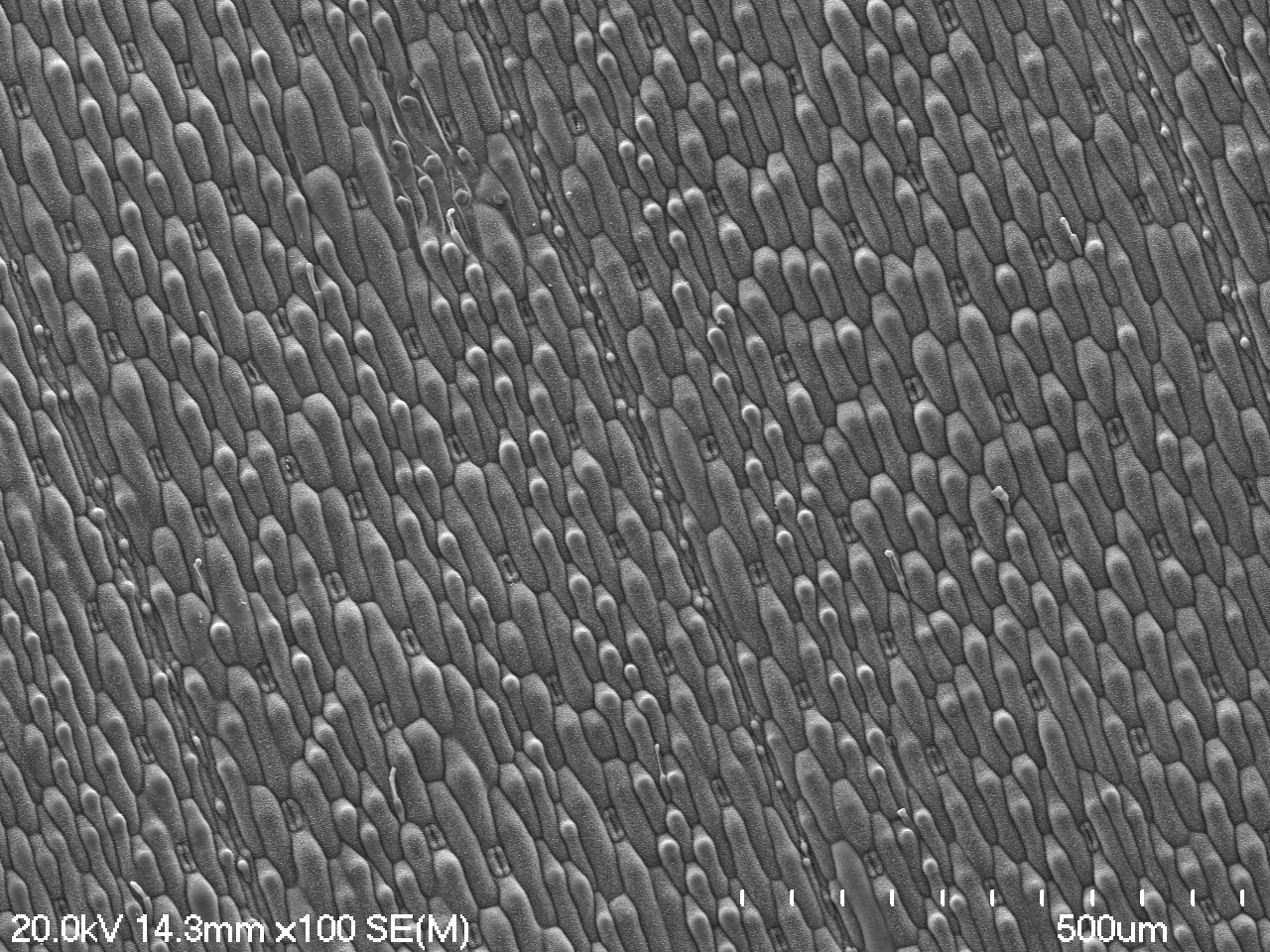 ©  Helen Turner, University of Waikato Te Whare Wānanga o Waikato
[Speaker Notes: Barnyard grass]
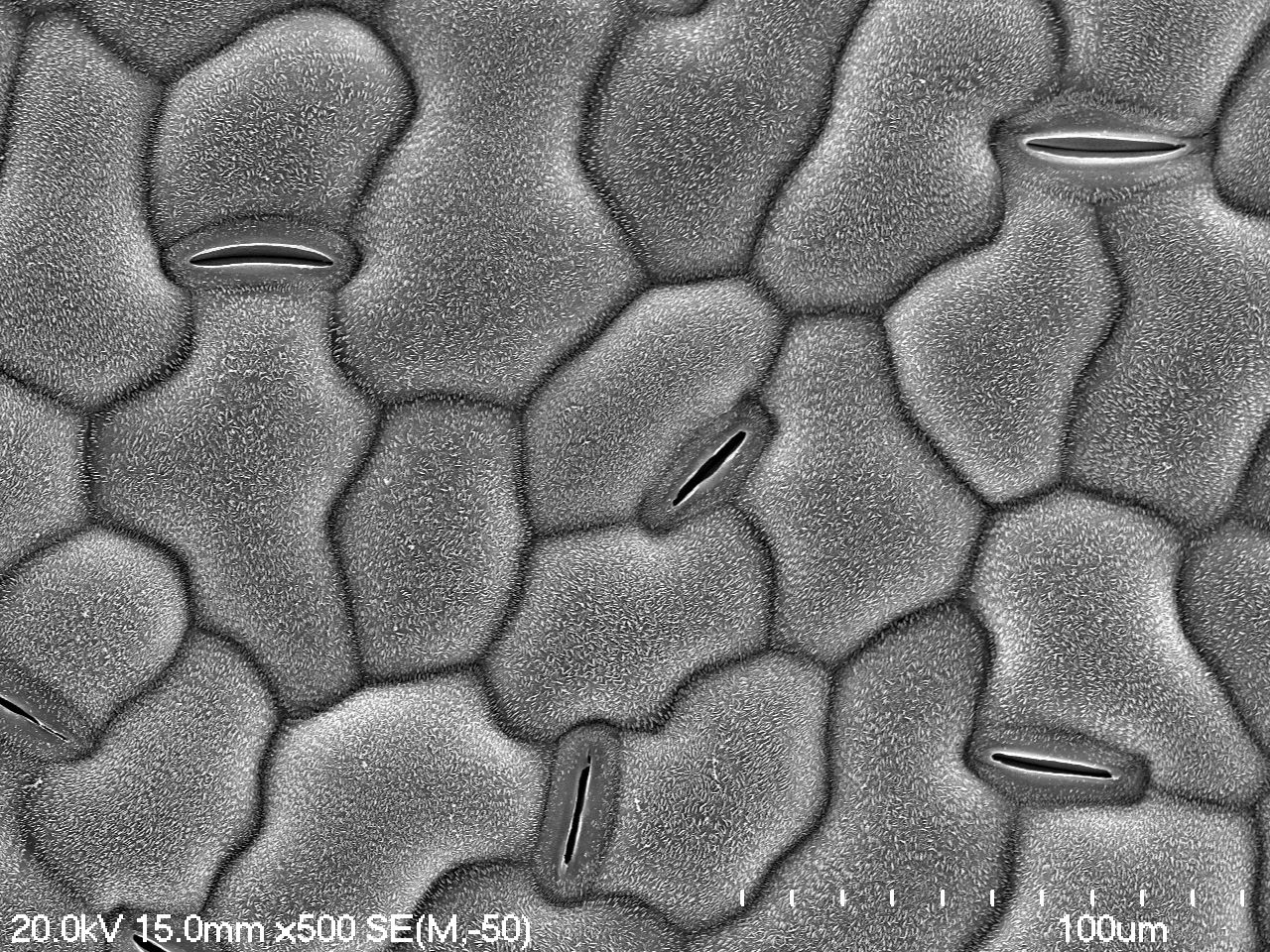 ©  Helen Turner, University of Waikato Te Whare Wānanga o Waikato
[Speaker Notes: Grass surface]
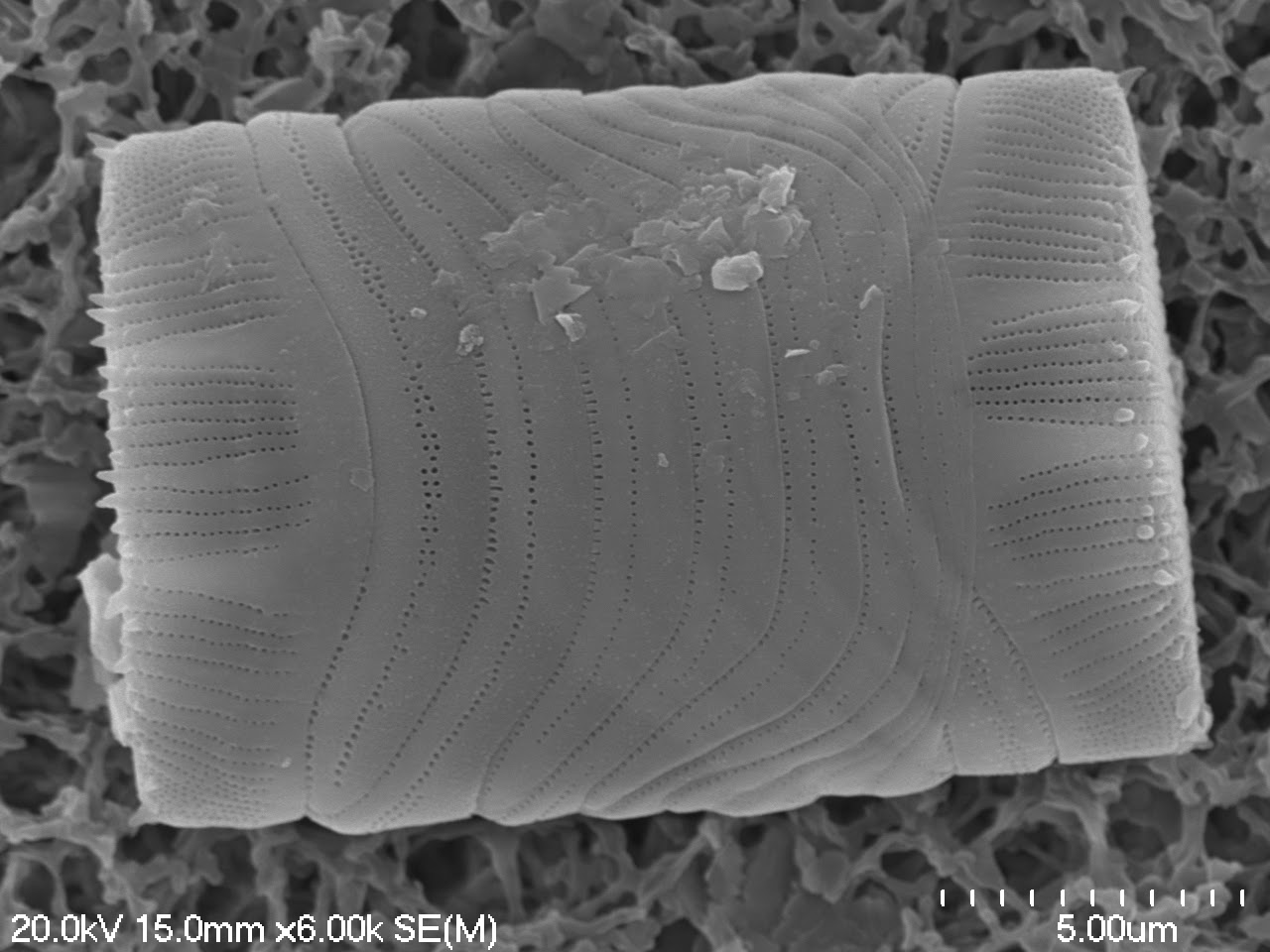 ©  Helen Turner, University of Waikato Te Whare Wānanga o Waikato
[Speaker Notes: Diatom]
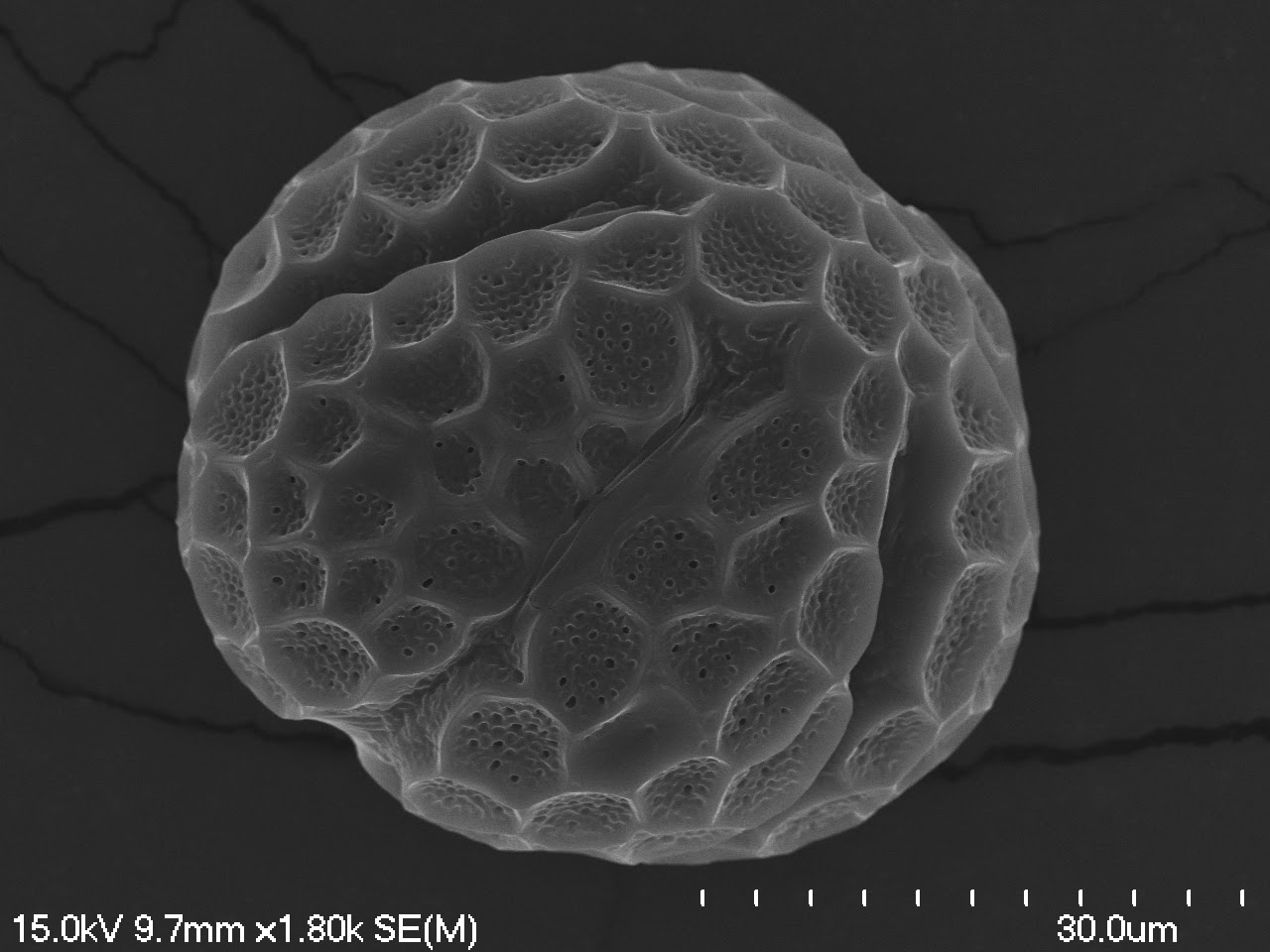 ©  Helen Turner, University of Waikato Te Whare Wānanga o Waikato
[Speaker Notes: Basil pollen]
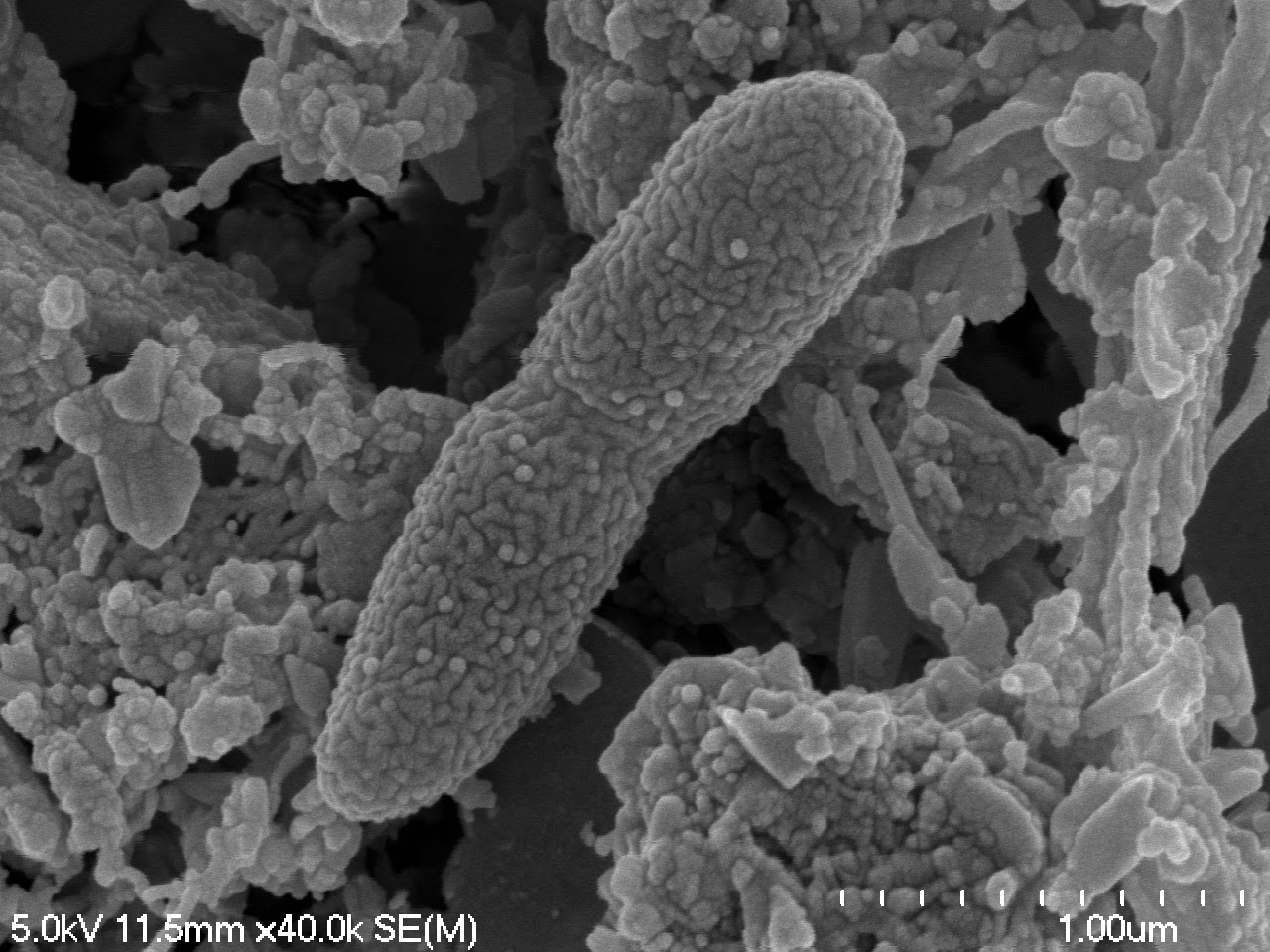 ©  Helen Turner, University of Waikato Te Whare Wānanga o Waikato
[Speaker Notes: Soil bacteria]
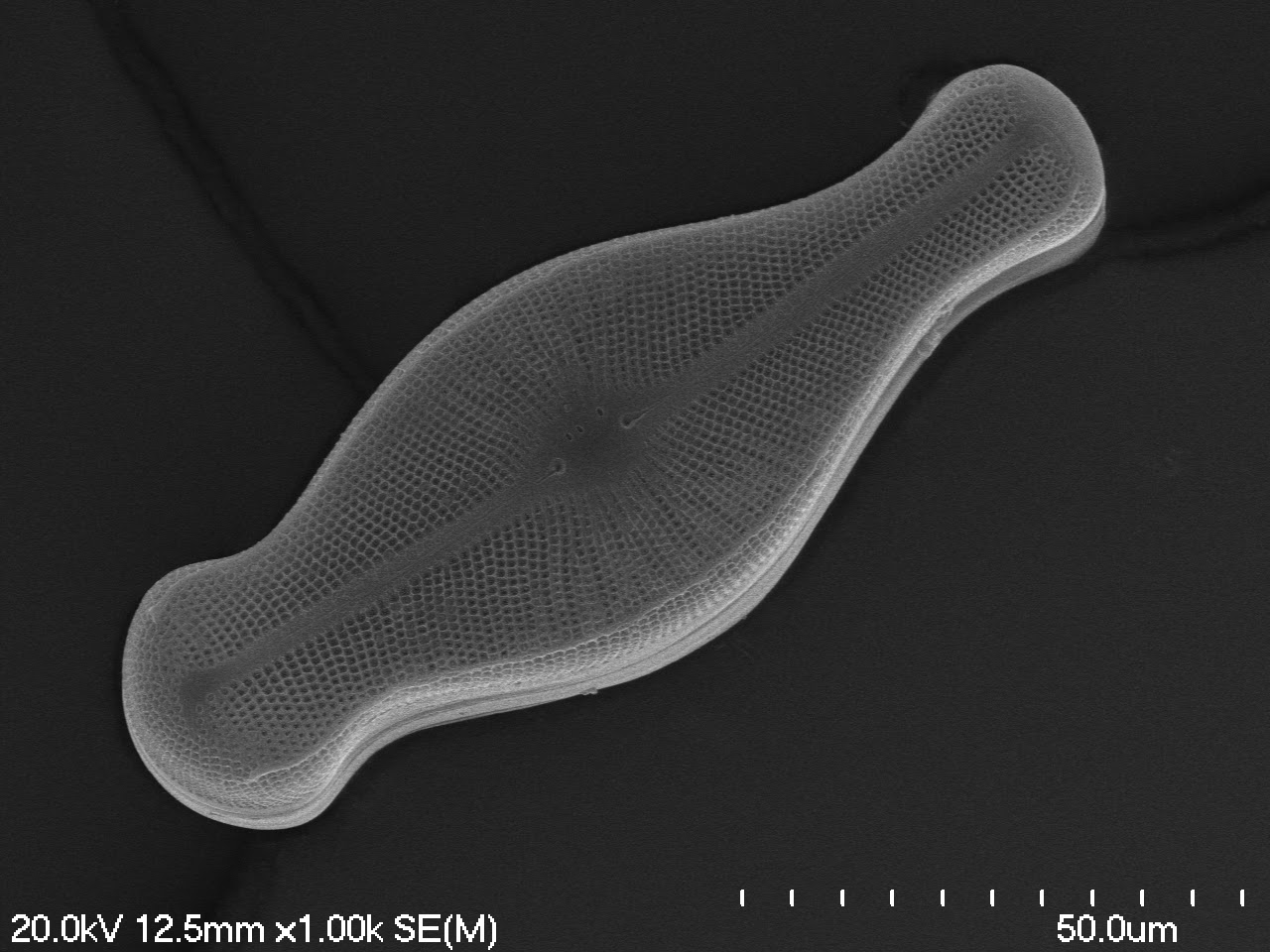 ©  Helen Turner, University of Waikato Te Whare Wānanga o Waikato
[Speaker Notes: Didymo]
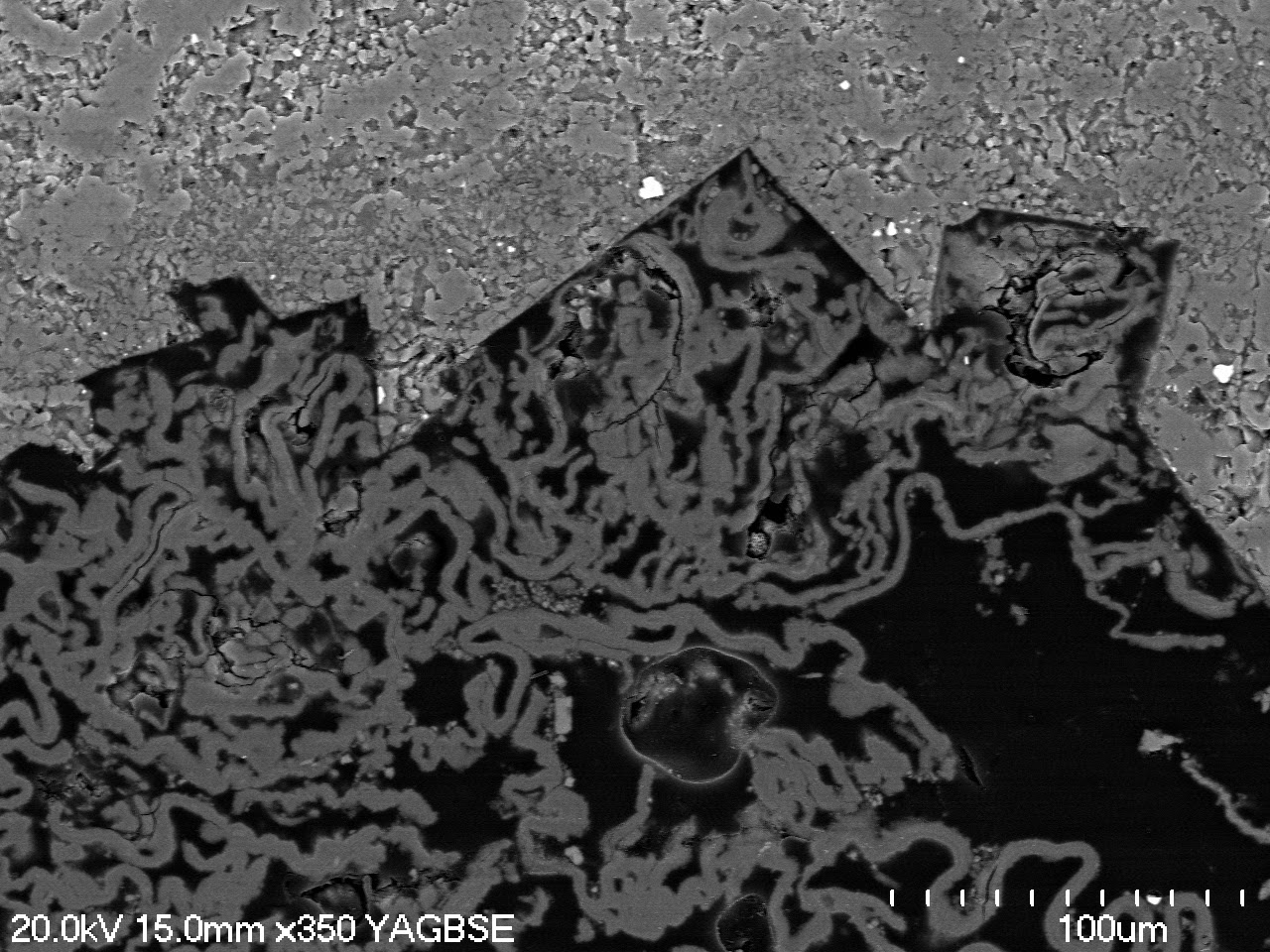 ©  Helen Turner, University of Waikato Te Whare Wānanga o Waikato
[Speaker Notes: Rock (thin section)]
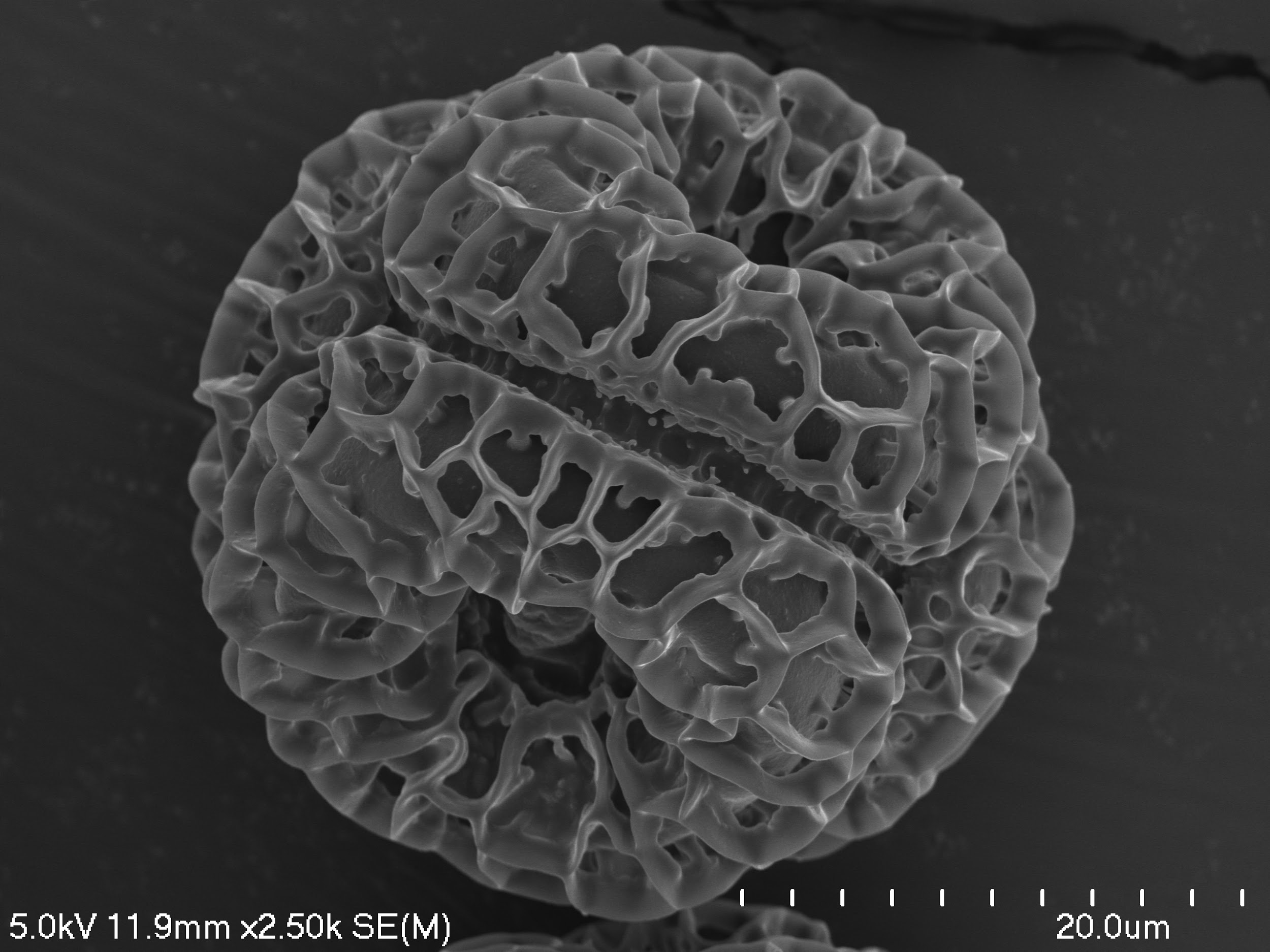 ©  Helen Turner, University of Waikato Te Whare Wānanga o Waikato
[Speaker Notes: Horopito pollen]
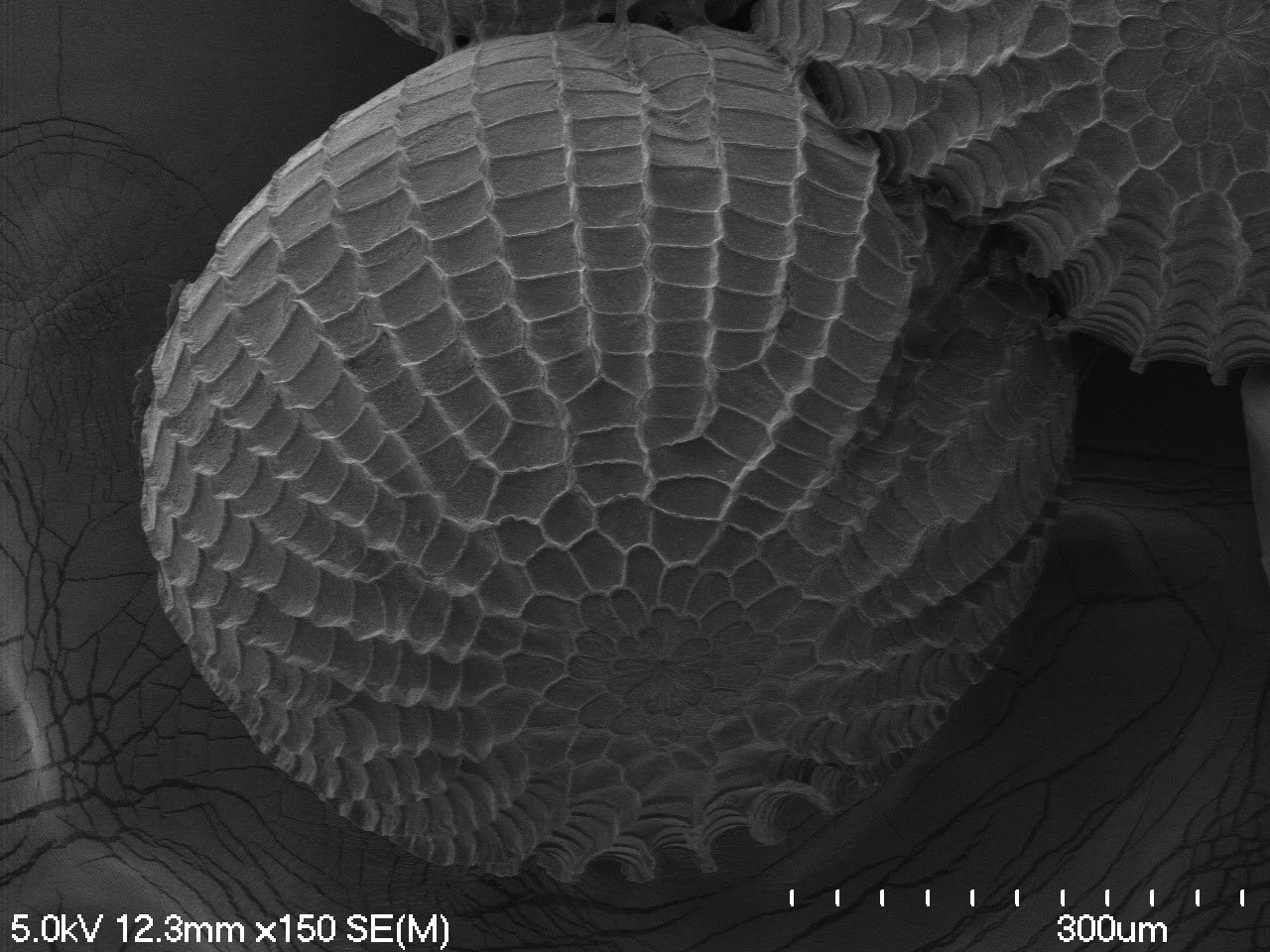 ©  Helen Turner, University of Waikato Te Whare Wānanga o Waikato
[Speaker Notes: Moth egg]
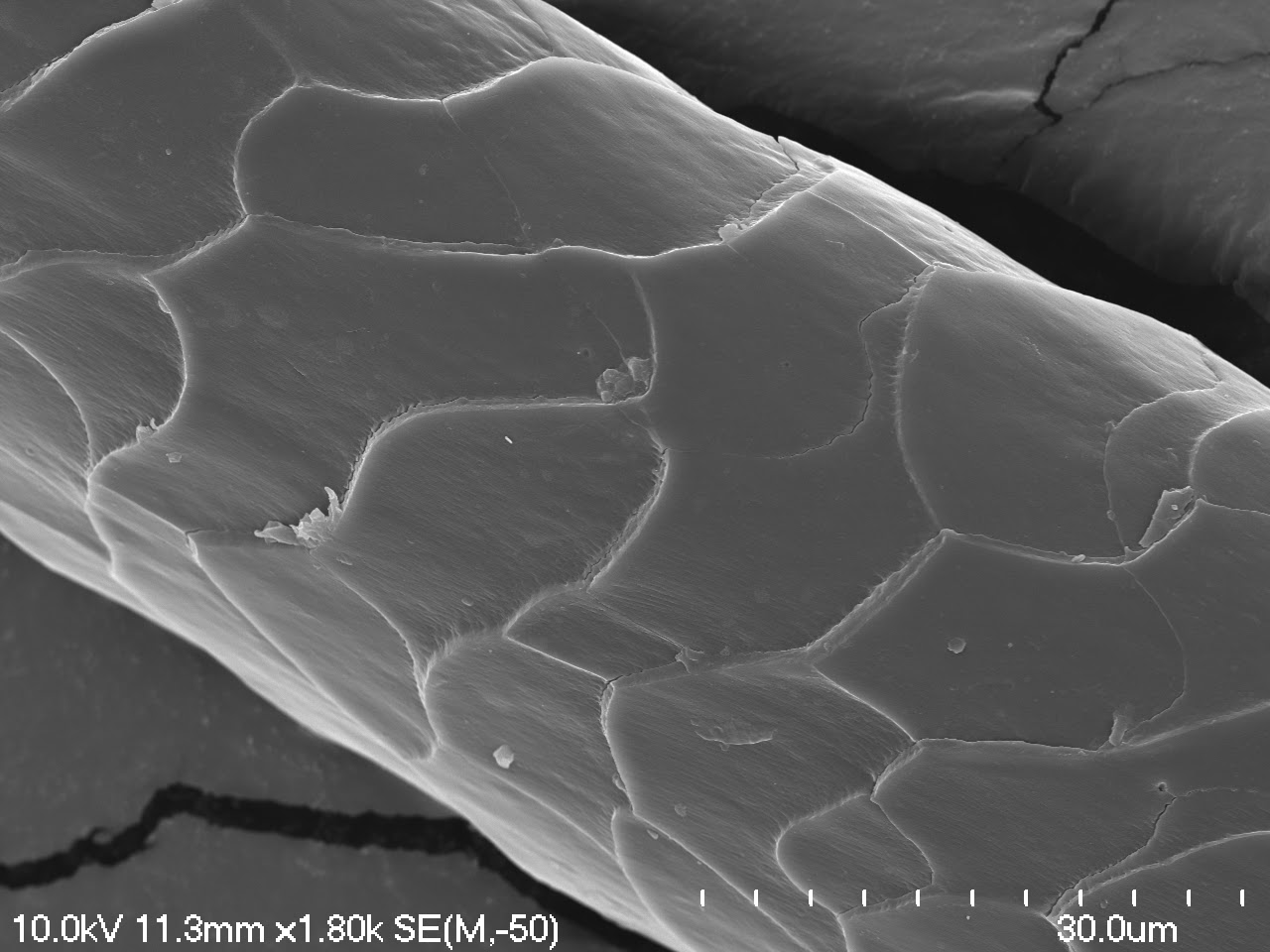 ©  Helen Turner, University of Waikato Te Whare Wānanga o Waikato
[Speaker Notes: Wool fibre]
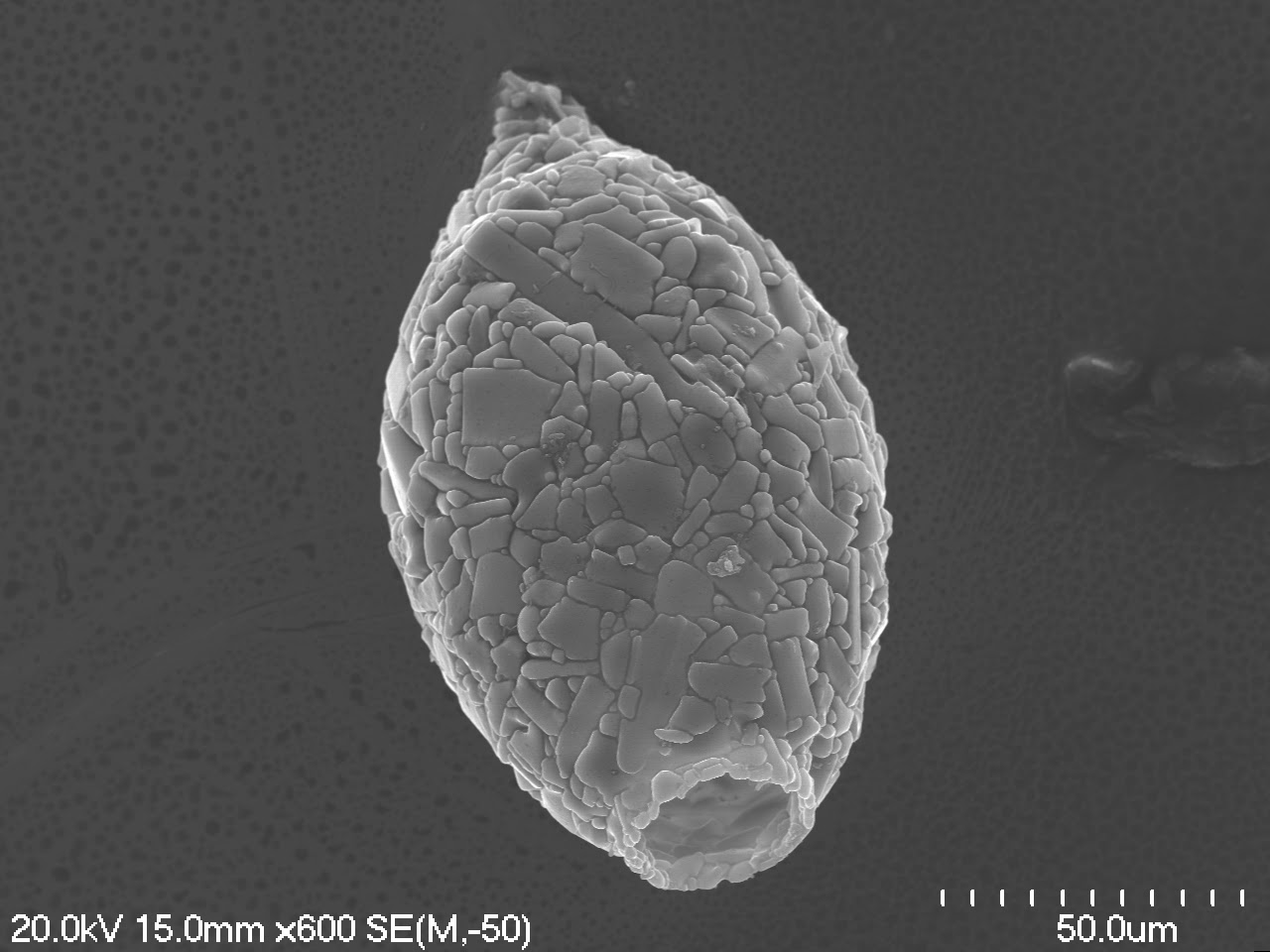 ©  Helen Turner, University of Waikato Te Whare Wānanga o Waikato
[Speaker Notes: Testae amoeba]
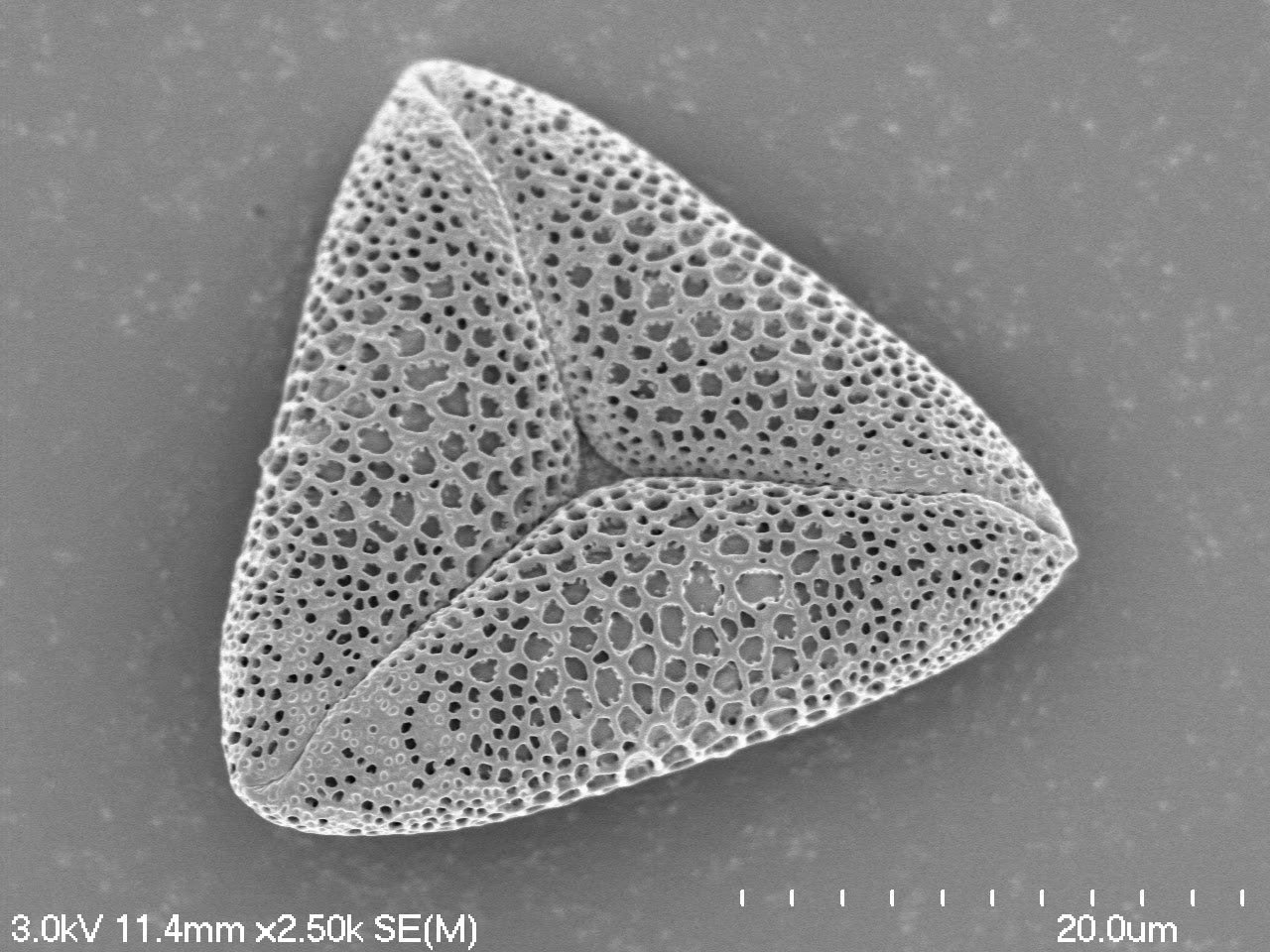 ©  Helen Turner, University of Waikato Te Whare Wānanga o Waikato
[Speaker Notes: Flax pollen]
Images
Barnyard grass 
Grass surface
Diatom
Basil pollen
Soil bacteria
Didymo
Rock (thin section)
Horopito pollen
Moth egg
Wool fibre
Testate amoeba
Flax pollen
© Copyright. The University of Waikato Te Whare Wananga o Waikato l Science Learning Hub – Pokapū Akoranga Pūtaiao. All Rights Reserved 
All images are copyrighted. For further information, please refer to enquiries@sciencelearn.org.nz
The Science Learning Hub would like to thank Helen Turner, 
The University of Waikato Te Whare Wānanga o Waikato 
for the use of the images in this slideshow.
© Copyright. The University of Waikato Te Whare Wananga o Waikato l Science Learning Hub – Pokapū Akoranga Pūtaiao. All Rights Reserved 
All images are copyrighted. For further information, please refer to enquiries@sciencelearn.org.nz